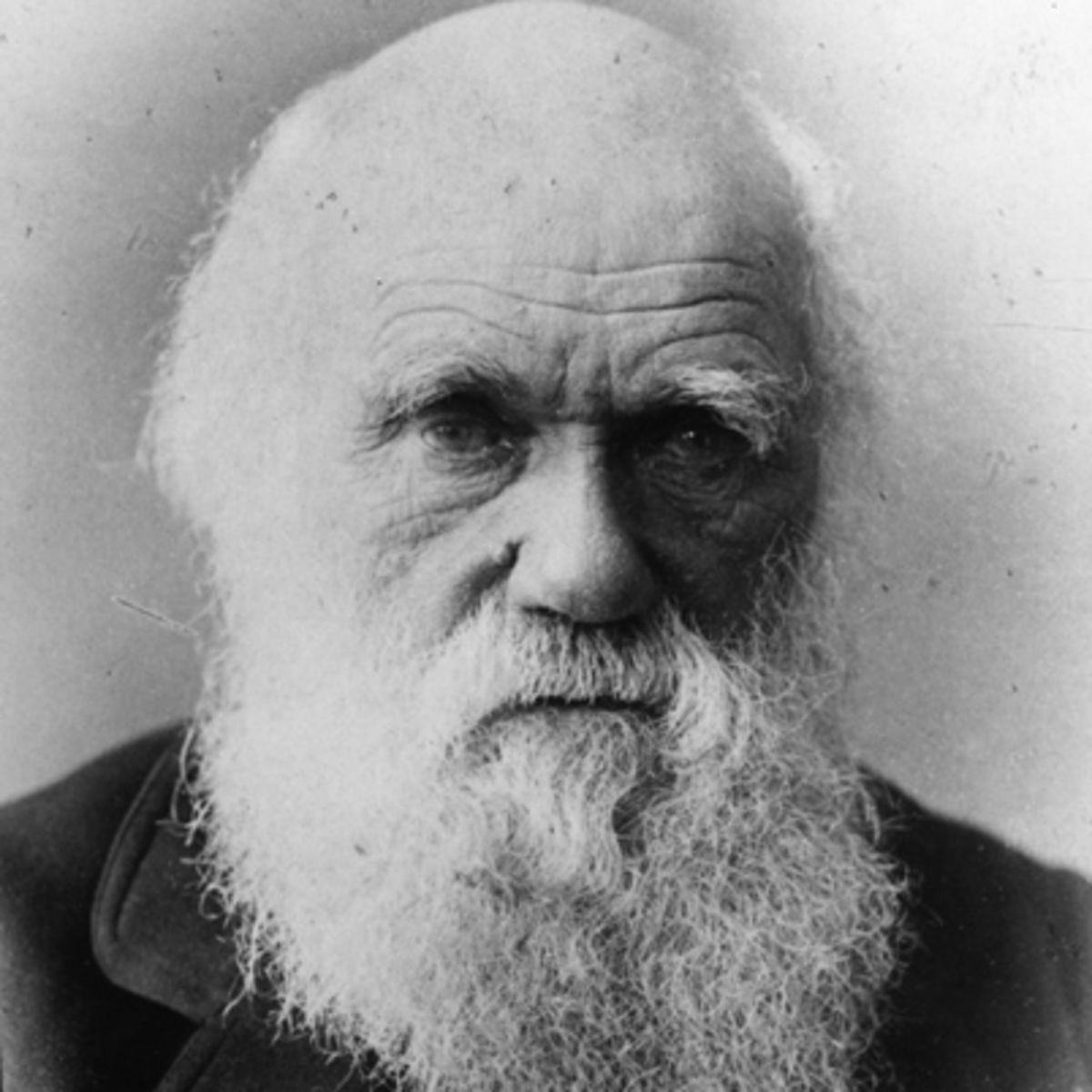 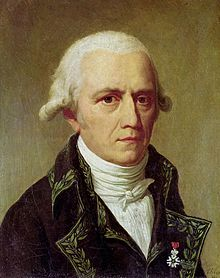 Darwin vs Lamarck
Who thought of this – Lamarck, Darwin or both of them?
Grab a mini whiteboard and whiteboard marker
Who thought of this – Lamarck, Darwin or both of them?
Organisms have changed over time


Both
Who thought of this – Lamarck, Darwin or both of them?
Organisms changed because they wanted to survive.


Lamarck
Who thought of this – Lamarck, Darwin or both of them?
There was variation in a population.


Darwin
Who thought of this – Lamarck, Darwin or both of them?
Certain traits helped organisms survive and reproduce better than other organisms without those traits.


Darwin
Who thought of this – Lamarck, Darwin or both of them?
Organisms can never become extinct


Lamarck
Who thought of this – Lamarck, Darwin or both of them?
The environment had something to do with why organisms changed.


Both
Who thought of this – Lamarck, Darwin or both of them?
Parents are able to pass on at least some of their traits to their offspring


Both
Who thought of this – Lamarck, Darwin or both of them?
Parents are only able to pass on traits that they were born with


Darwin
Who thought of this – Lamarck, Darwin or both of them?
Organisms could decide to change something about their body and pass on that change to their offspring.


Lamarck
Who thought of this – Lamarck, Darwin or both of them?
Organisms are still changing


Both